Do Now
Identify and summarize the foreign policy approaches of the first three presidents of the United States.
The War of 1812-Economic, Political, and Social Effects of the 2nd War for Independence
Mr. Winchell
APUSH 2018-2019
Period 4
AP Prompt
Evaluate the effects of the War of 1812, accounting for economic, political, and social outcomes.
Key Concepts
4.3: The US interest in increasing foreign trade and expanding its national borders shaped the nation’s foreign policy and spurred government and private initiatives.
Jefferson’s hand-picked successor, James Madison, won the presidency in 1808 & 1812
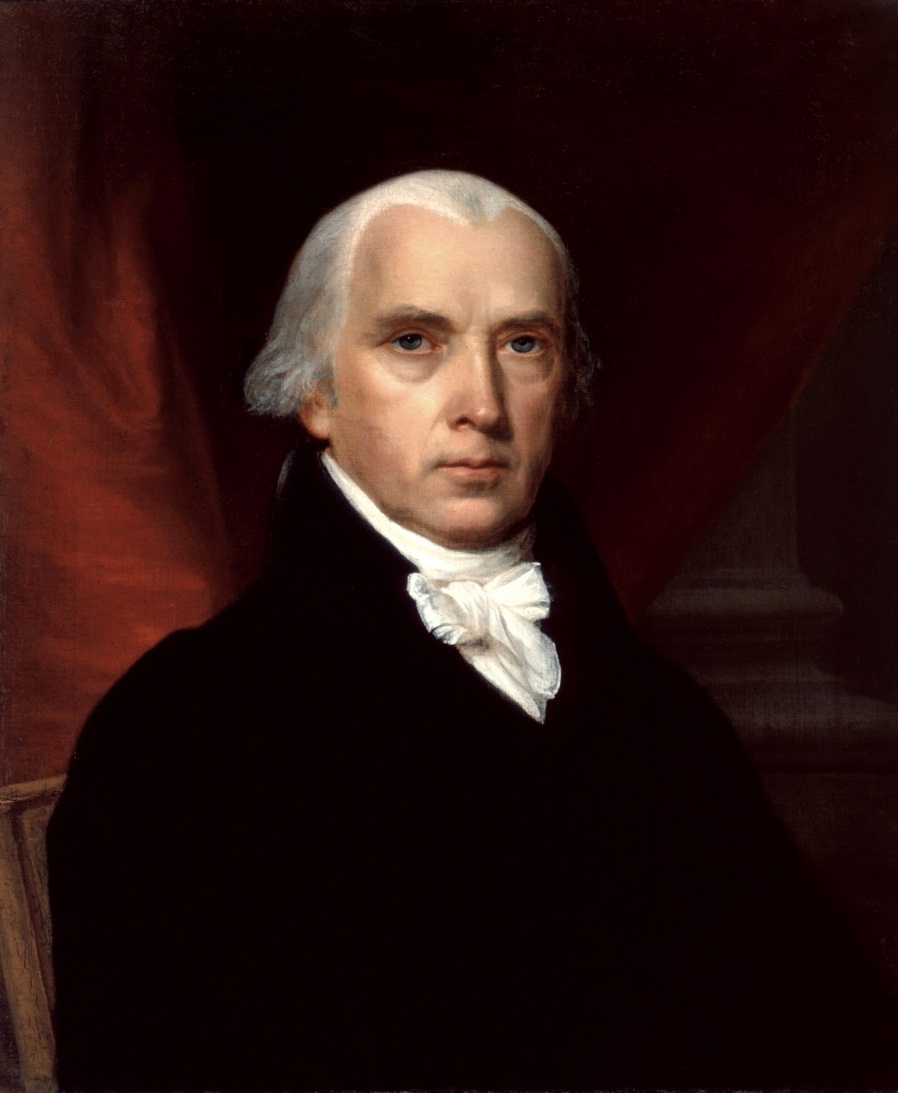 Madison was well-qualified: He was the architect of the Constitution, served in Congress, & served as Jefferson’s Secretary of State
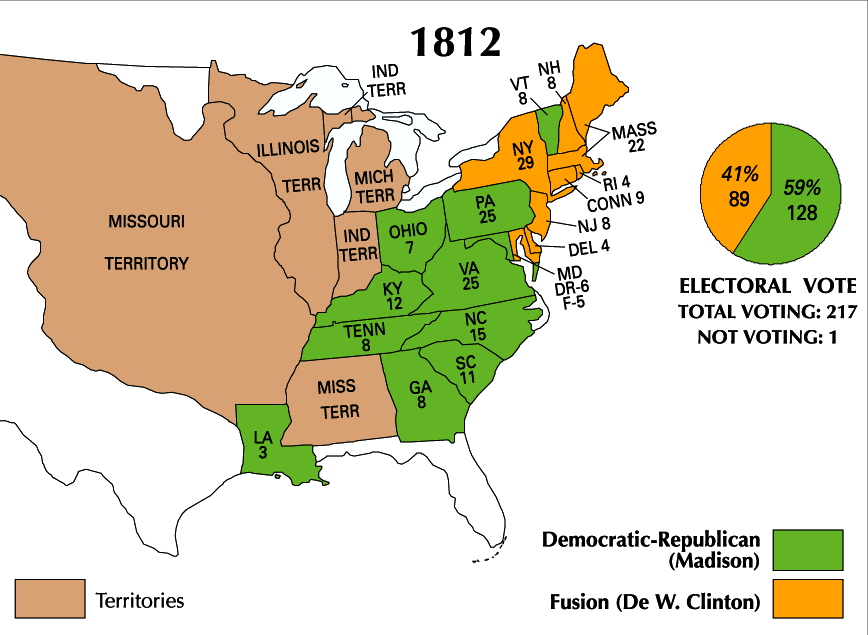 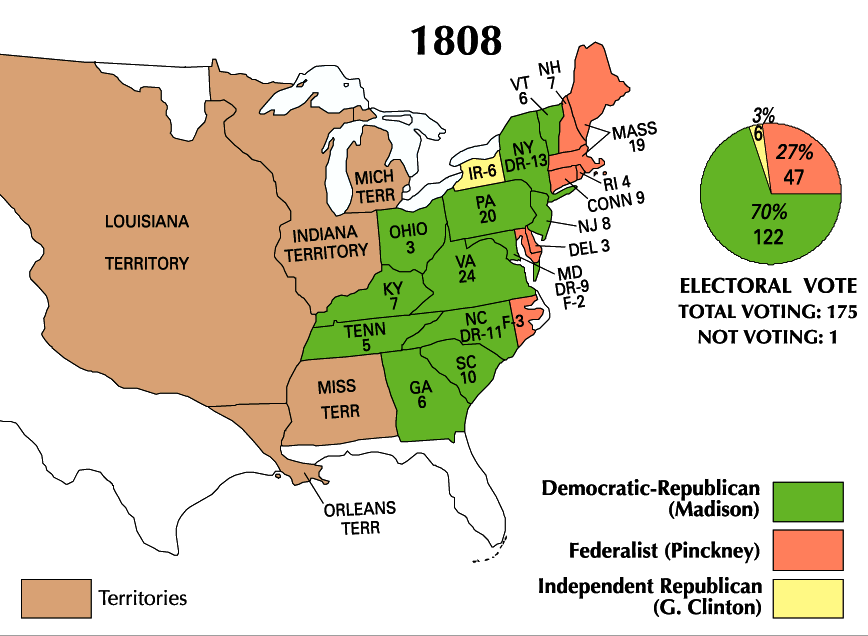 James Madison (D-R) (1809-1817)
Napoleonic Wars
Impressment continues
Macon’s Bill No. 2 (1810)
Western Frontier
Alleged British influence on Natives
Native wars
War of 1812
Second Bank of the United States
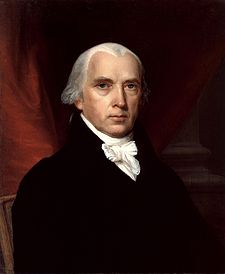 Many Congressmen called “War Hawks” demanded war with Britain to defend U.S. honor
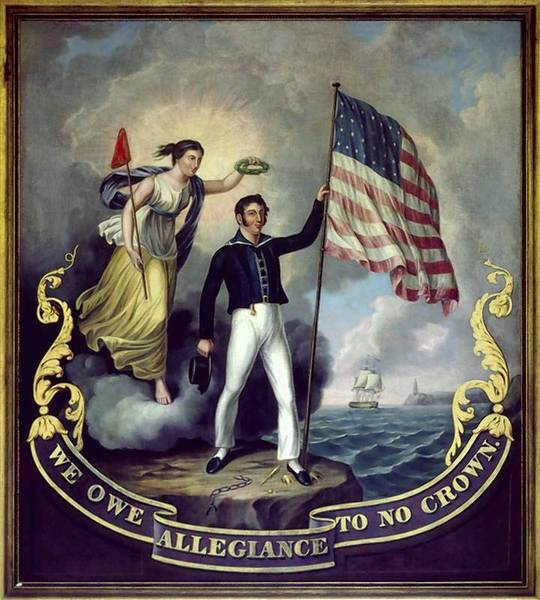 “Free Trade and Sailors' Rights” was a popular battle cry
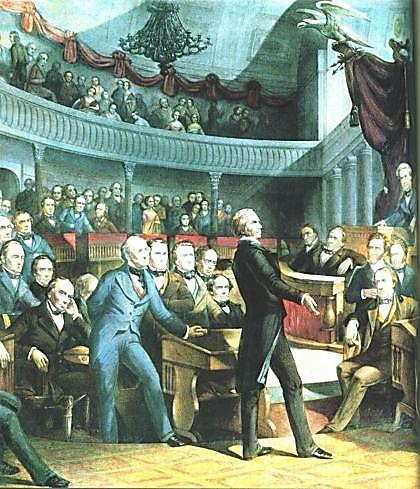 War Hawks
Northerners
Seize Canada
Southerners
Seize Florida
All War Hawks
Stop impressment
Protect trade
Expand westward
Young Democratic-Republican leaders
Wanted to protect American interests
Webster, Clay, Calhoun
Problem: Since 1793, Britain and France have been at war, violated free trade, and used impressment against American merchants. Attempts to resolve these issues did not solve these problems
Washington’s Proclamation of Neutrality (1793)
Adams’ XYZ Affair (1798)
Jefferson’s embargo (1807)
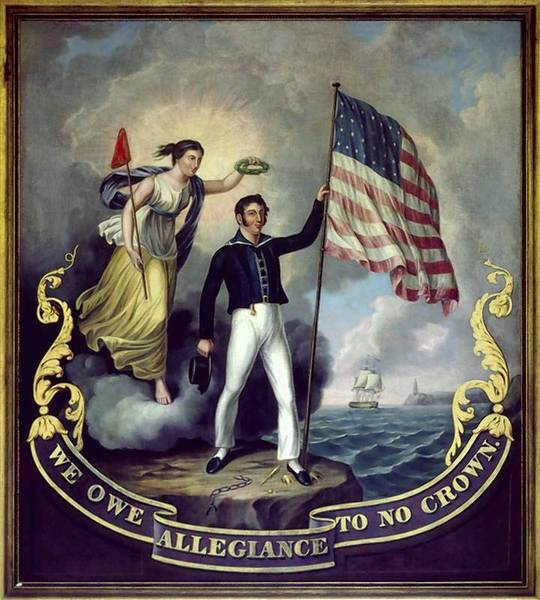 Brainstorm three solutions President Madison could use to solve this problem and  select the 1 best alternative. Be sure to explain your decision
Which region would have supported a declaration of war the most?
Patriotism surged as War Hawks claimed the  War of 1812 the “Second American Revolution”
Americans in the West & South wanted war to gain Canada & Spanish Florida
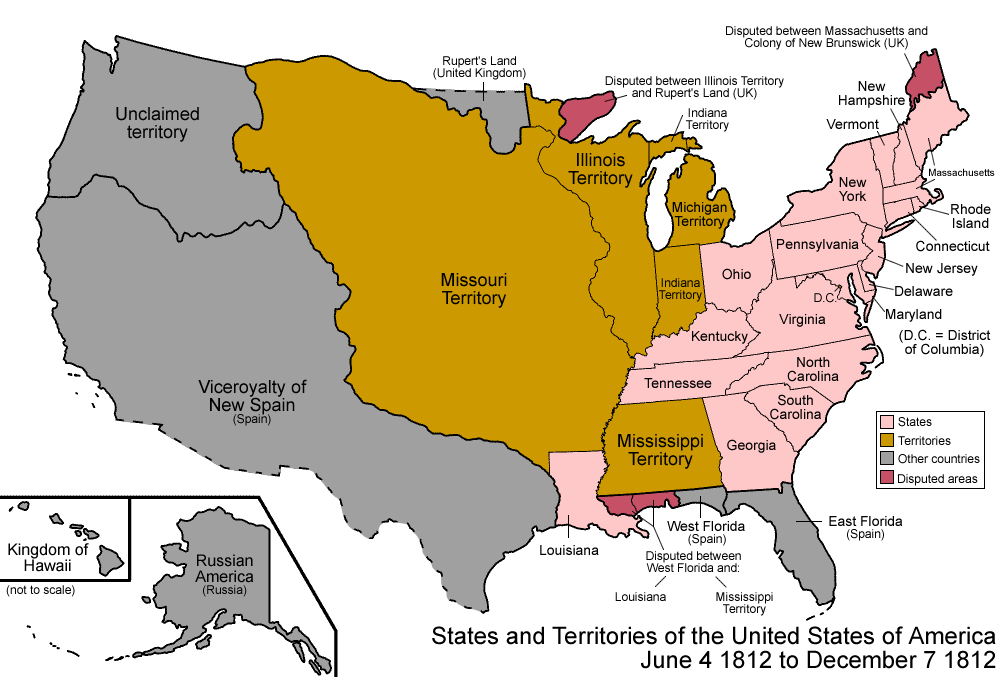 Madison eventually gave in & asked Congress for a declaration of war in June 1812
NE Federalists thought war with Britain as a mistake: they feared the U.S. could not defeat England & a war would bankrupt the country
Most calls for war centered on British interference with U.S. trade rights. 
"Free Trade & Sailors' Rights" was a popular battle cry
By 1810, War Hawks in Congress, led by Henry Clay (KY) & John C. Calhoun (SC), demanded war with England
Causes of the War of 1812
United States vs. Great Britain
British impressment
Alleged British influence in the western frontier
War Hawks in Congress
John C. Calhoun
Henry Clay
Opposition to War
Federalists
Old guard Dem-Reps
New England and merchants
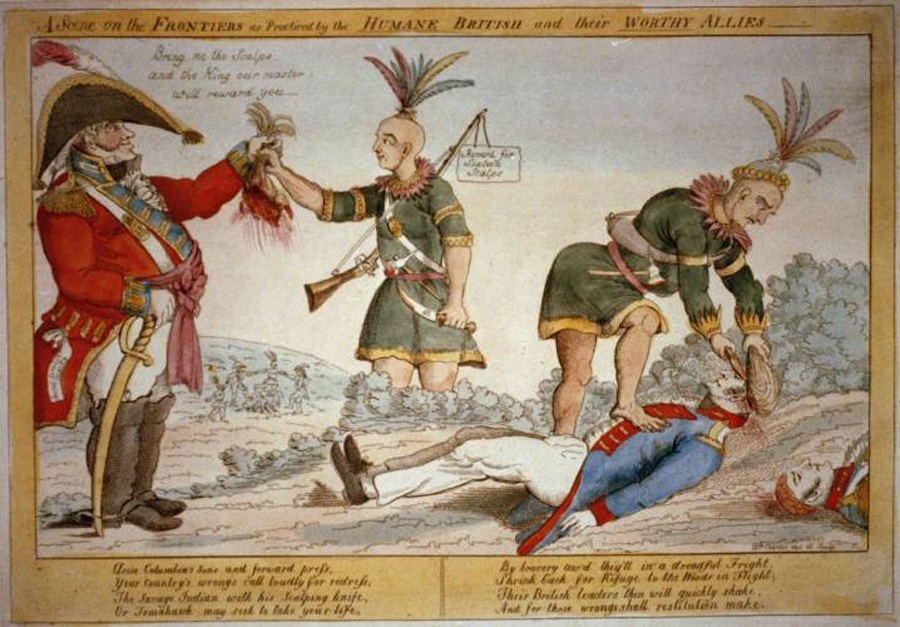 Text Analysis: Madison’s War Message
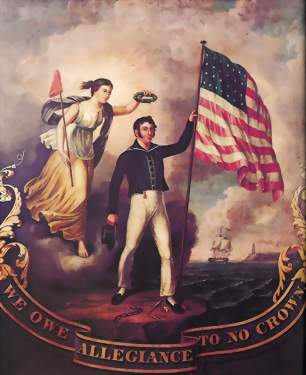 War for U.S. maritime rights or a war for territory?
Northeasterners most directly concerned with maritime rights were largely opposed to the war

South & West, most strongly for territorial expansion, favored the war
The War of 1812 (1812—1815)
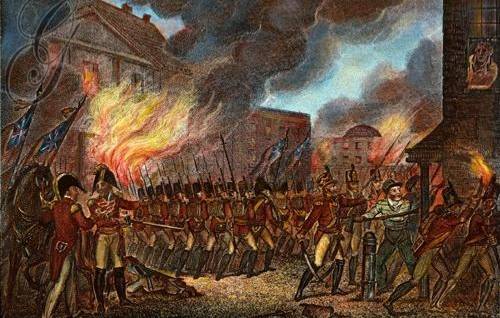 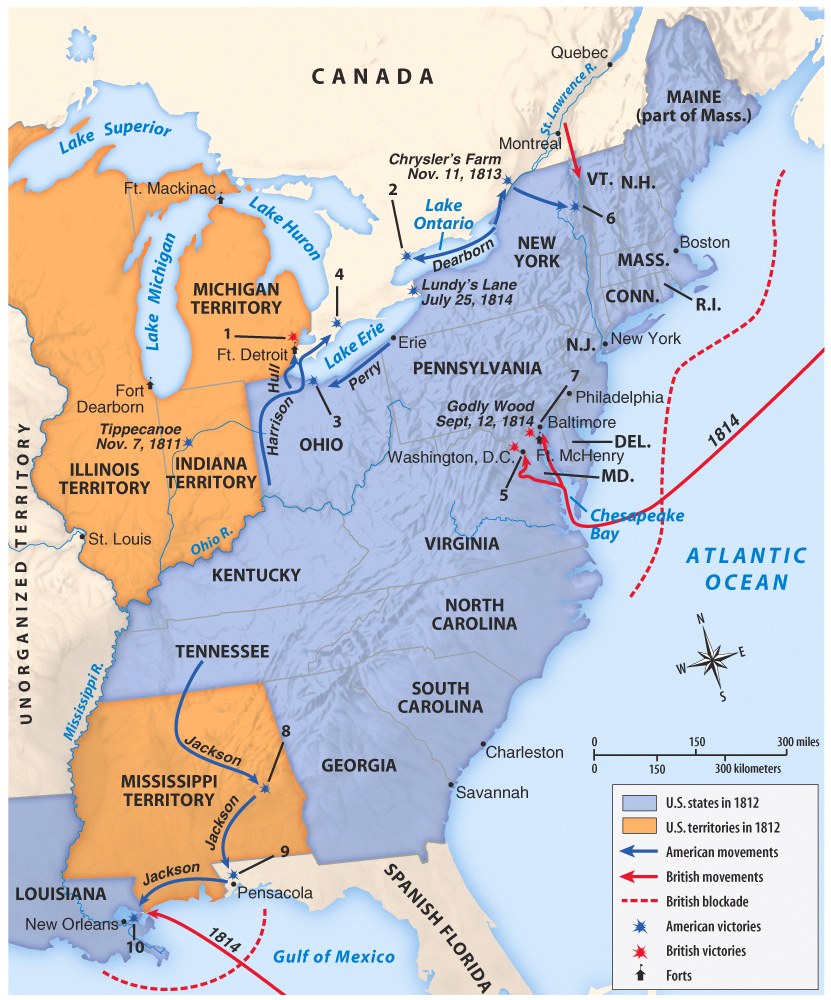 The U.S. had a small navy and poorly trained army when the war began
Meanwhile, Britain’s well-trained army had been fighting France for a decade
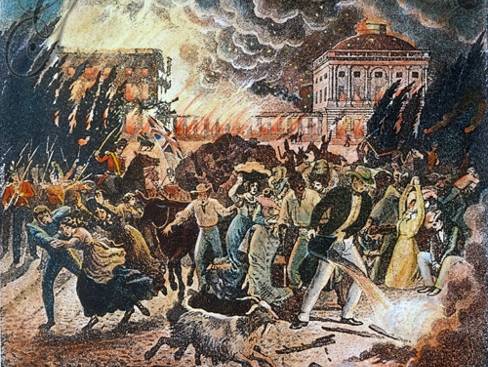 The war went badly in the early years
The British attacked and burned the national capital Washington, D.C.
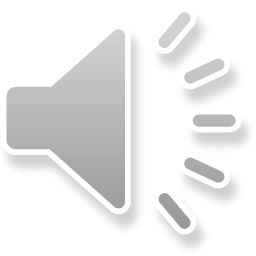 [Speaker Notes: 12 ships vs. 800 ships!]
When the British laid siege to Fort McHenry, American Francis Scott Key wrote the poem “The Star Spangled Banner”
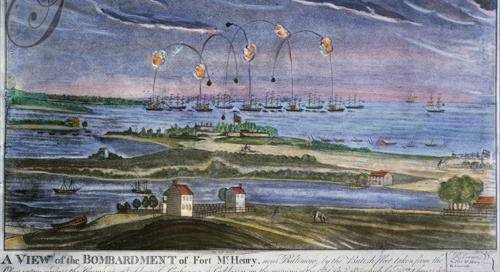 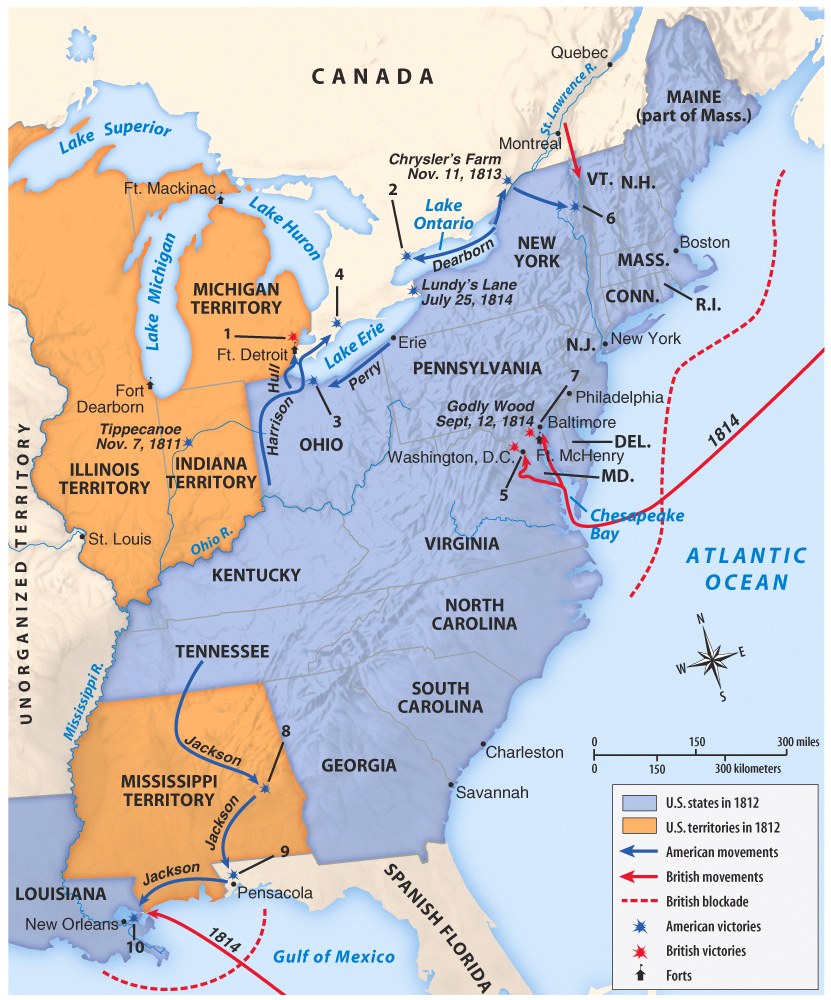 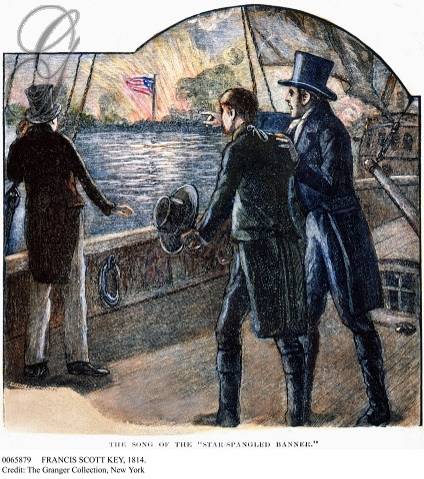 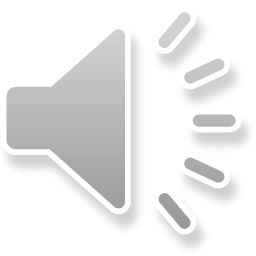 Though Britain was winning, they were also fighting France and wanted to quickly end the War of 1812
In 1814, Britain and the United States signed the Treaty of Ghent ending the war
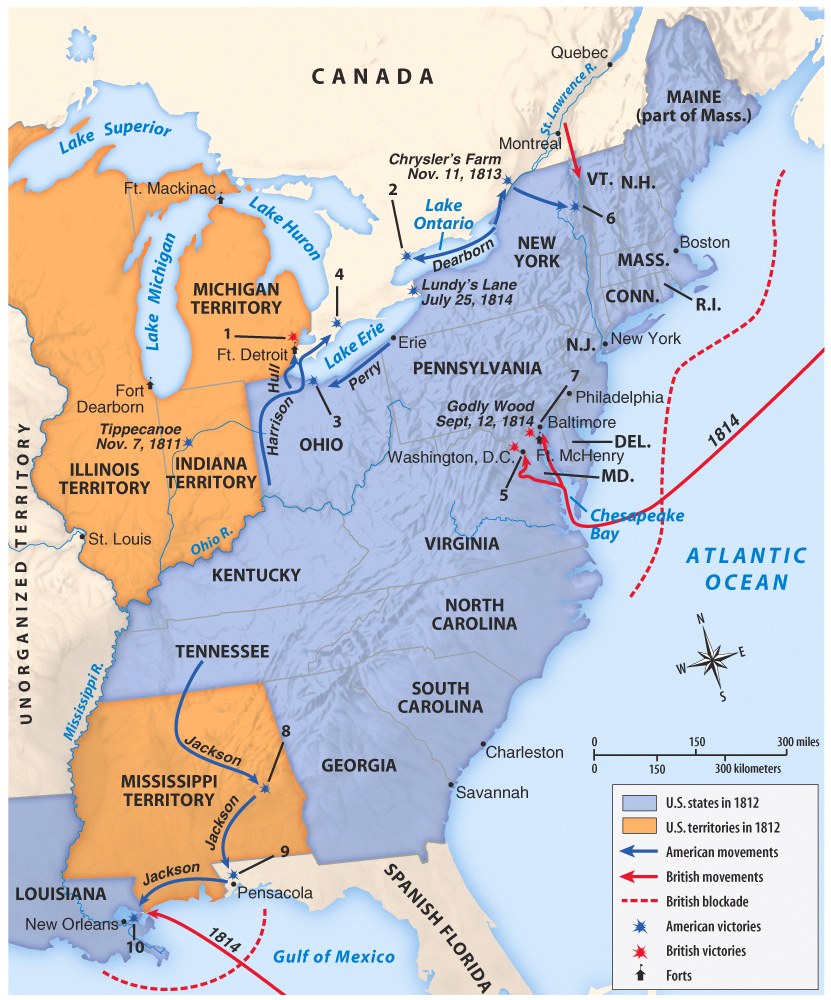 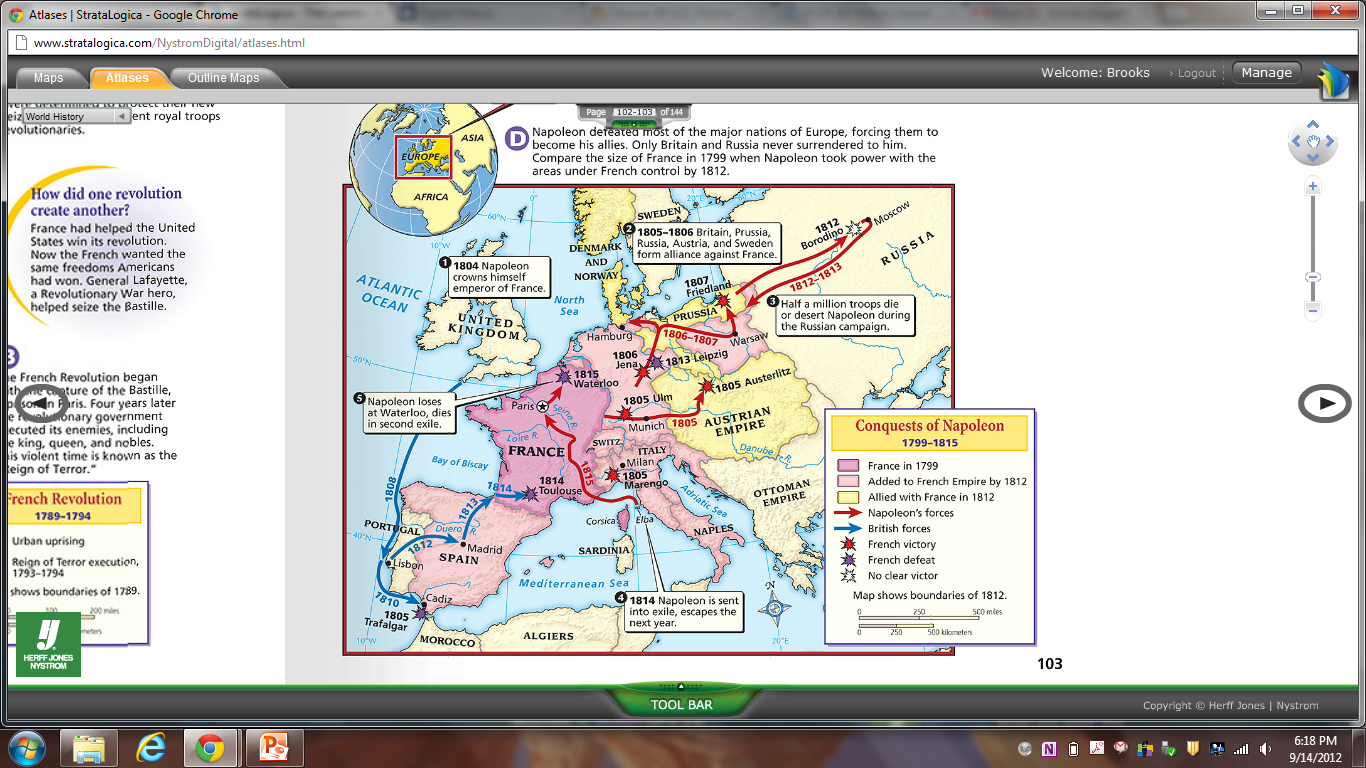 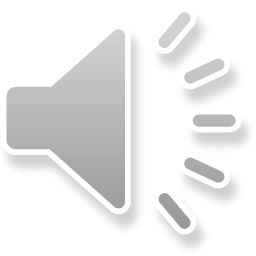 War of 1812Battles with Frontier Natives
Tecumseh’s War
Battle of Tippecanoe (1811)
Battle of the Thames (1813)
Creek War
Battle of Horseshoe Bend (1814)
Death of Federalist Party
New England states opposed war 

Dec. 15, 1814 - leading Federalists held Hartford Convention

Proposed 7 amendments to Const. to strengthen states rights (ironic!) & protect northern interests

Some hinted at secession though did not have support

Convention ill-timed – Americans thought we won and Federalists came off as weak
Text Analysis
Hartford Convention Resolutions
Hartford Convention (1814)
In order to reduce southern control of Congress
The War of 1812 is still going on!!
Platform
Federal economic assistance for New England
2/3 congressional majority for embargoes, state admission, and declaration of war
Rescind the Three-Fifths Compromise
One-term president and no same-state successor
Talk of secession by radicals
After War of 1812
Perceived as traitors
Effectively weakened as a national party
In order to break the Virginia presidential dynasty
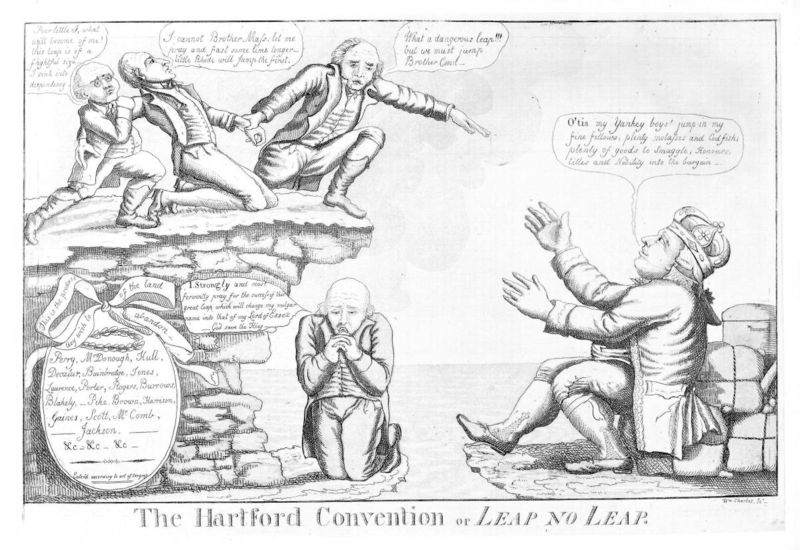 Treaty of Ghent
Treaty of Ghent did not address U.S. neutrality but was ratified unanimously by the Senate
Effects of the war:
Ended all Indian-British alliances in western lands
Scared Spain into signing the Adams-Onis Treaty in 1819 
The lack of Federalist loyalty was the fatal blow to the party 
‘Status Quo Antebelllum’
Spain ceded Florida to the USA
War of 1812’s Impact
Growth of nationalism
Ushered in an “Era of Good Feelings”
Domestic industrial and manufacturing development
Emphasis on national infrastructure
Promotion of professional military
International respect
Natives significantly weakened
Increased drive to expand west
Adams-Onis Treaty (1819)
A National Perception
Fourth of July Celebration in Centre Square
John Lewis Krimmel, 1819
Era of Good FeelingsJames Monroe (D-R) (1817-1825)
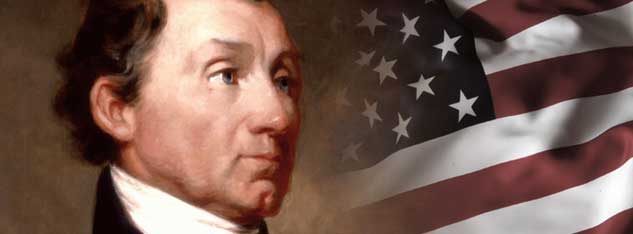 The Era of Good Feelings:  1817-1825
Death of the Federalist Party
Adoption of many Federalist ideas 

Monroe (Demo. Rep.) wins 1816 election
Americans nationalistic following War of 1812

U.S. foreign policy successes
Rush-Bagot Treaty (1817) – limit naval armaments on Great Lakes
Convention of 1818 – allowed joint occupation of Oregon territory with GB
Purchase of Florida (1819) – Adams-Onís Treaty
[Speaker Notes: Phrase coined by a Boston reporter
Federalist party dies out after Hartford Convention fiasco (1814)
Leaves Democratic-Republicans as the only major party
Demo-Reps under Madison had adopted Federalist ideas
Federal support for internal improvements (roads, etc.)
Tariff protection of new industries created during embargo
Creation of new national bank 
1st Bank of U.S. charter expired in 1811
Monroe elected to two terms of office
Well-liked - even in one-time Federalist stronghold New England
“Victory” in war of 1812 made Americans enthusiastic supporters of the Natl. govt.
Gives Monroe a freer hand in foreign policy matters
Rush-Bagot Treaty between the U.S. & GB called for naval disarmament of the Great lakes
To this day - U.S./Canadian border is unfortified
Convention of 1818 fixes U.S./Canadian border at 49th parallel from Minnesota to Rockies
Florida purchased from Spain with Adams-Onis Treaty for $5 million
U.S. gives up on claim to Texas
Spain recognizes border between Mexico & Oregon Territory at 42nd Parallel
The South benefits most but treaty is widely supported]